Lesson 4Propagation, Antennas, Feed Lines
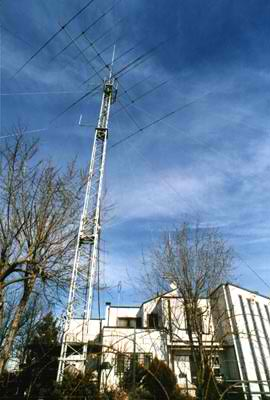 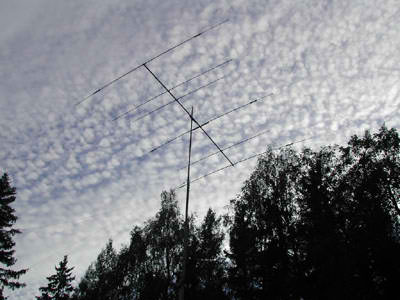 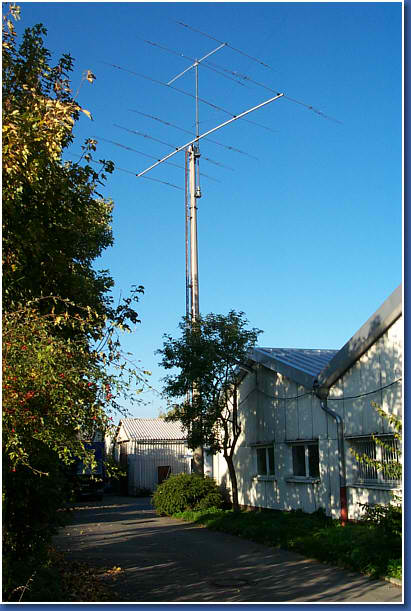 G. West
Weak signal propagation p. 93
Antennas p. 171
Feed Me With Some Good Coax p. 179
ARRL:  Ch. 4
The Sky Above
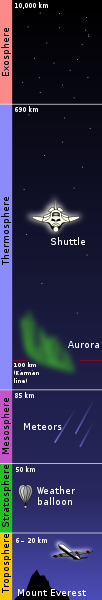 -ISS
414 mi
260 mi
Ionosphere
30 mi.
Weather
Learn your D, E, F’s
T3A11  The ionosphere is the part of the atmosphere that enables the propagation of radio signals around the world.
Each reflection is called a hop.
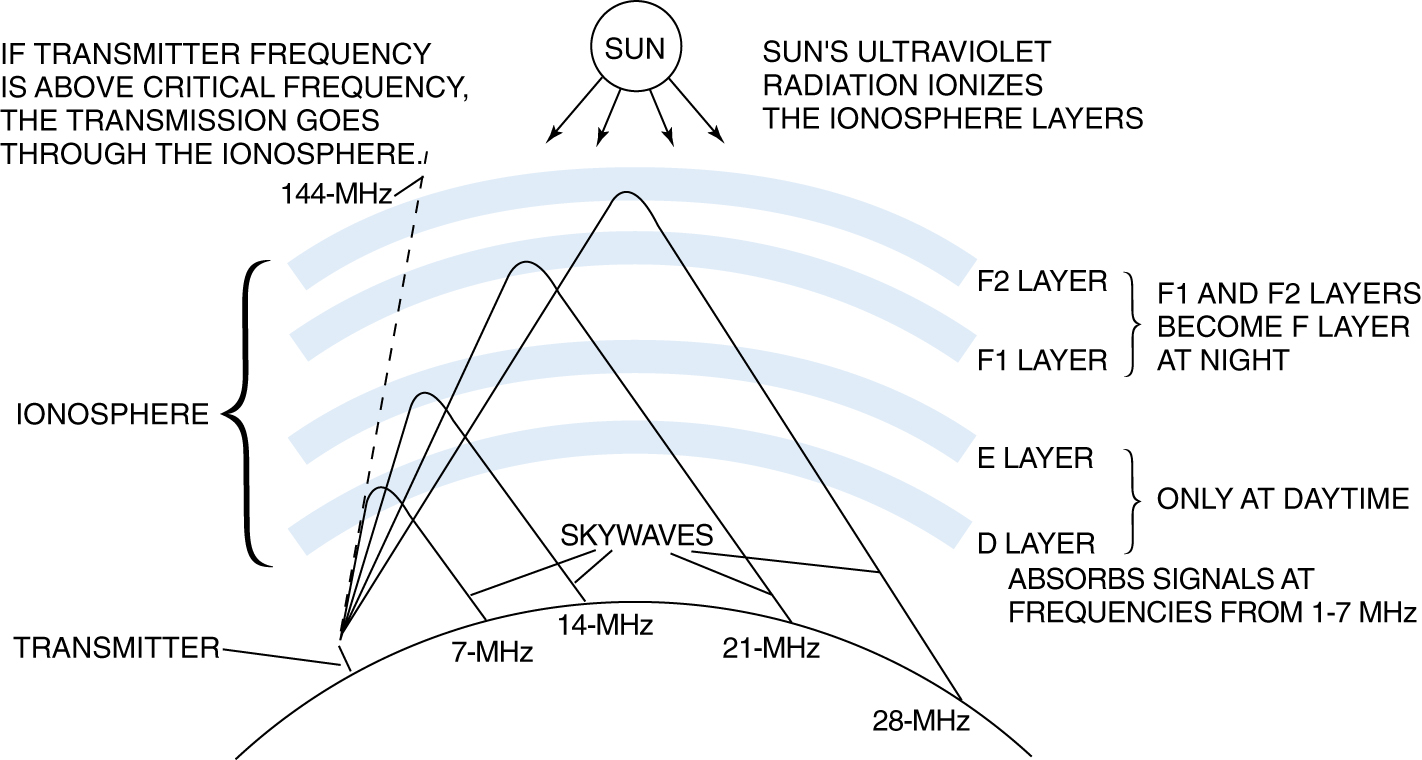 30 to 260 miles
Ionosphere and its layers
3
Ionosphere Layers
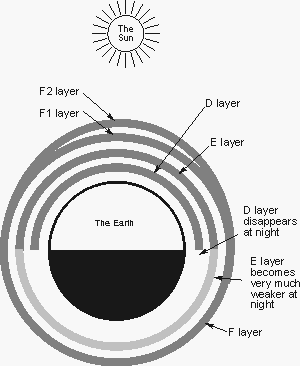 Absorption
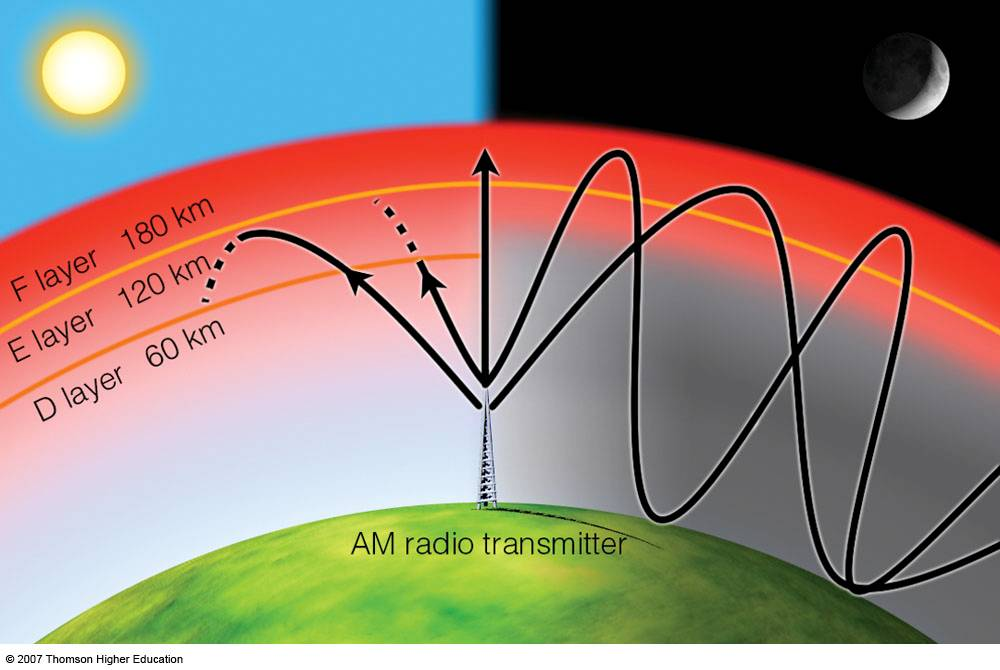 Radio Waves
T5C07 T3A07   Radio waves is the usual name for electromagnetic waves that travel through space.
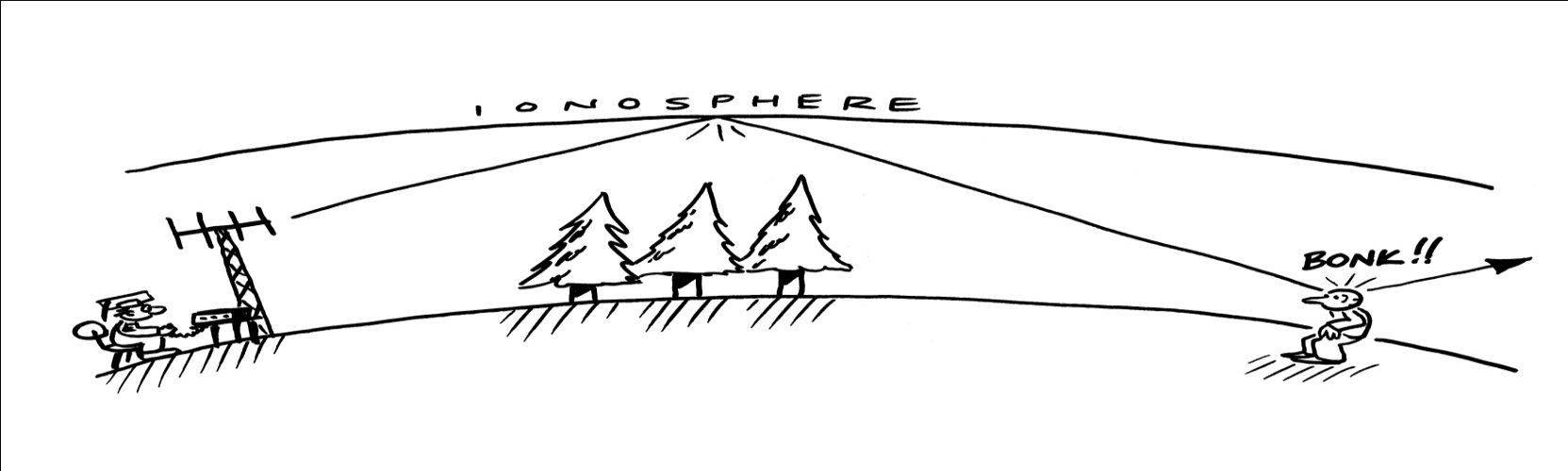 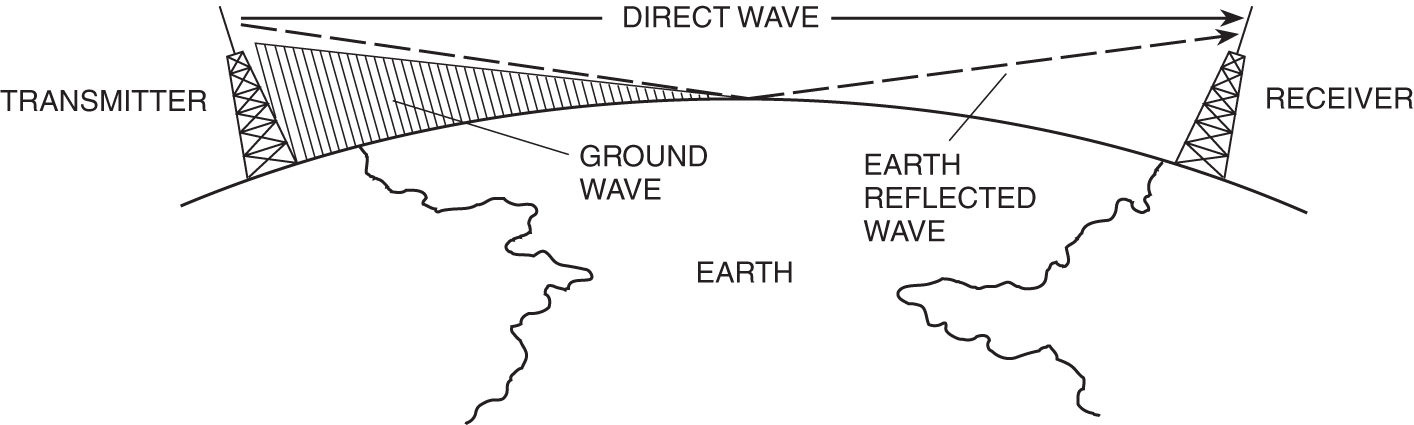 Irregular ionospheric signal fading can be caused by random combining of signals arriving via different paths T3A08
6
RADIO WAVES
• Electromagnetic radiation comprises both an Electric and a Magnetic
Field.
• The two fields are at right-angles to each other and the direction of
propagation is at right-angles to both fields.
• The Plane of the Electric Field defines the Polarization of the wave.
T3B02
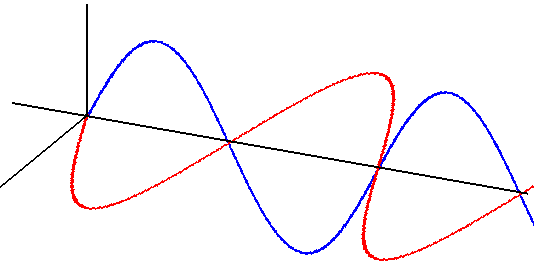 Electric
Field, E
X
Y
Magnetic
Field, H
Vertical and Horizontal Polarization
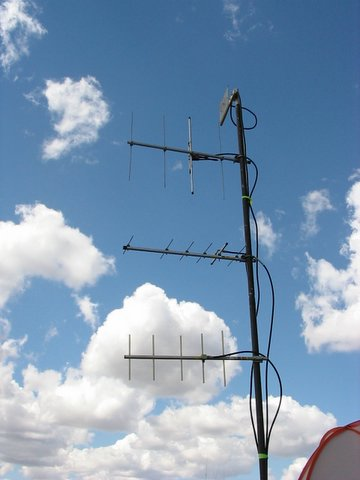 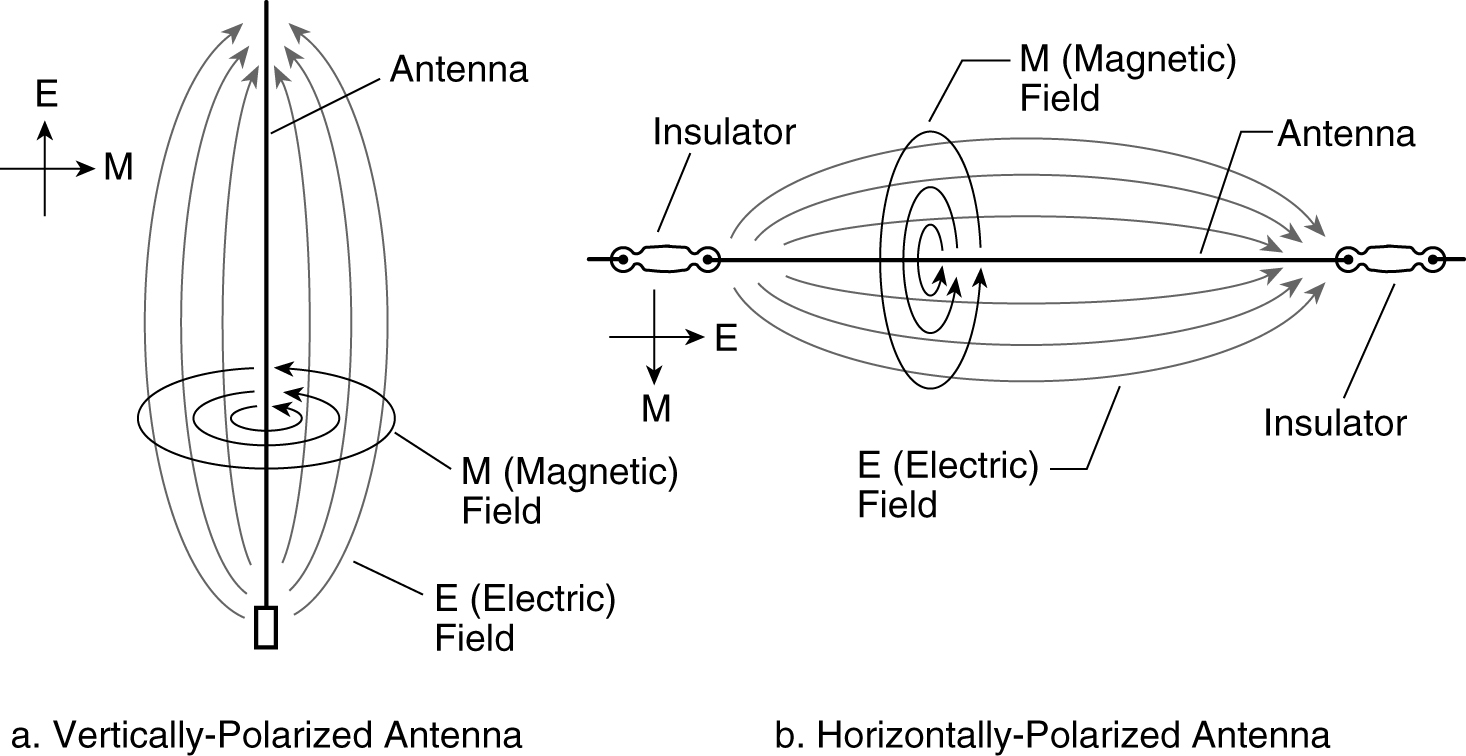 H & V Polarized Antennas
Signals could be significantly weaker if opposite ends of a VHF or UHF line of sight radio link are not using the same polarization  T3A04
8
VHF
UHF
Quiz
Very High Frequency
Meaning?
Ultra High Frequency
300 – 3000 MHz
30 – 300 MHz
Freq Range?
Mode for
Repeaters?
FM
FM
2 meter
 frequency range?
144 – 148 MHz
70 cm
 frequency range?
420 – 450 MHz
2 meter simplex
 calling frequency?
146.52 MHz
70 cm  simplex
 calling frequency?
446.000 MHz
UHF signals are usually not reflected by the ionosphere. T3C01
VHF & UHF
VHF and UHF Radio Waves
The distance at which radio signals between two points are effectively blocked by the curvature of the Earth, is the radio horizon.

VHF & UHF radio signals will generally travel “line of sight.”
VHF & UHF radio signals are blocked by the curvature of the Earth.
















T3C11  VHF and UHF radio signals usually travel somewhat farther than the visual line of sight distance between two stations because the Earth seems less curved to radio waves than to light.
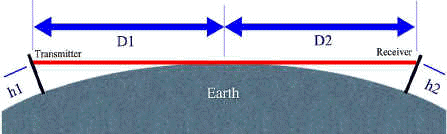 1.23 x √ h
Miles   feet
11
Two Meter Ball in the Side Pocket
T3A05  When using a directional antenna, your station might be able to access a distant repeater if buildings or obstructions are blocking the direct line of sight path by finding a path that reflects signals to the repeater.
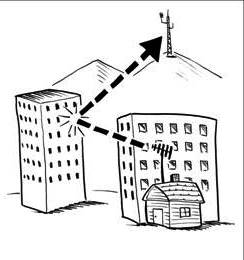 Directional Antenna can be used to bounce signal to reach repeater blocked by building
12
Multipath
T3A01  Should another operator reports that your stations 2 meter signals were strong just a moment ago, but now they are weak or distorted, try moving a few feet, as random reflections may be causing multi-path distortion.
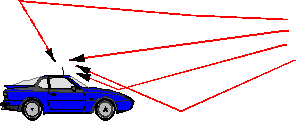 T3A06  Rapid  fluttering from multipath while moving is called picket-fencing
T3A10  Error rates are likely to increase on VHF or UHF data signals propagated over multiple paths.
Propagation and Weather
Our weather occurs in the troposphere and the stratosphere. This is the region below the  ionosphere. This region has an effect on the higher frequencies in the VHF above 50 MHz and UHF range.
Precipitation will decrease the range of microwave frequencies. T3A13

Fog and rain would have no affect on 10 and 6 meters.  T3A12


VHF and UHF signals be greater in the winter because Less absorption by vegetation  T3A02
Ducting
T3C08  Temperature inversions in the atmosphere causes "tropospheric ducting".
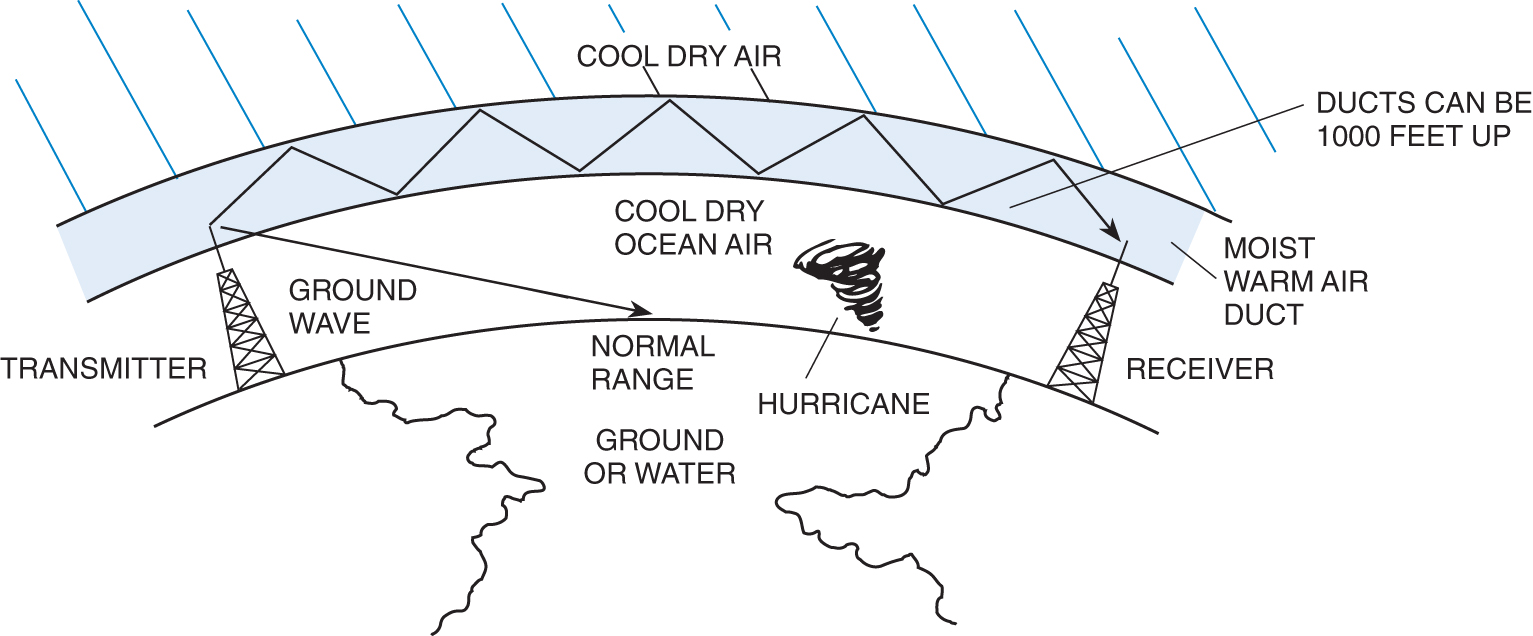 Tropospheric Ducting
15
Tropospheric Scatter
T3C06  Tropospheric scatter is responsible for allowing over-the-horizon VHF and UHF communications to ranges of approximately 300 miles on a regular basis.
Tropospheric
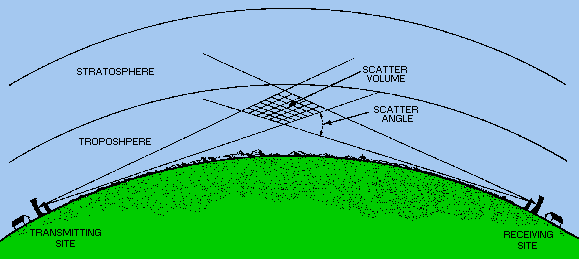 16
Knife-Edge Diffraction
T3C05  The term "knife-edge" propagation refers to signals that are partially refracted around solid objects exhibiting sharp edges.
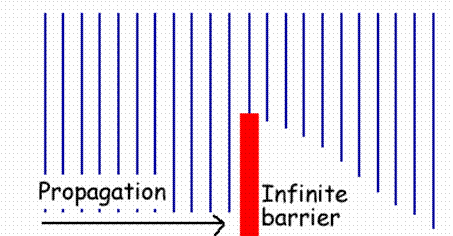 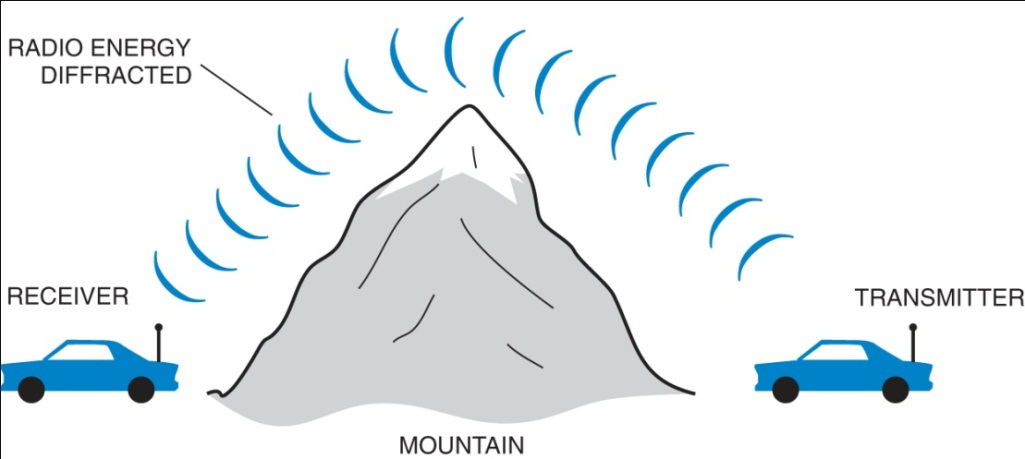 17
Sporadic E
T3C04  Sporadic E propagation is most commonly associated with occasional strong over-the-horizon signals on the 10, 6, and 2 meter bands.  VHF band.
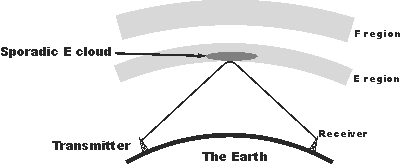 Sporadic E
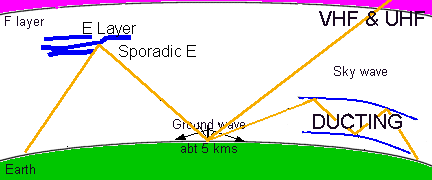 300 mi +
Up to 1500 mi.
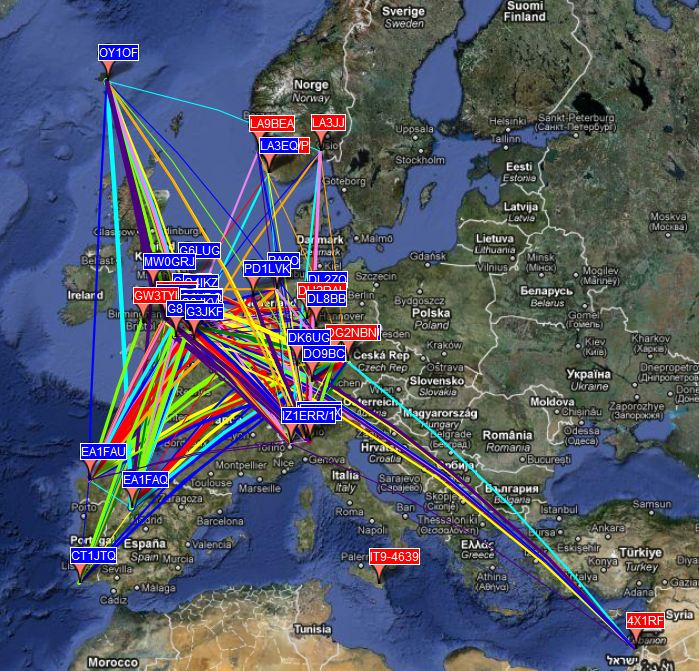 DL2YMR
Sporadic E 10 meters 
2010
Meteor Scatter
T3C07  The 6 meter band is best suited to communicating via meteor scatter.
Leonids and Geminids meteor showers provide these conditions
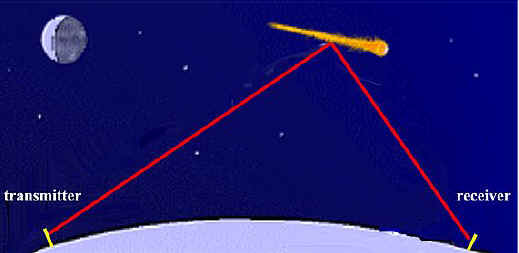 Aurora
T3C03  A characteristic of VHF signals received via auroral reflection is that the signals exhibit rapid fluctuations of strength and often sound distorted.
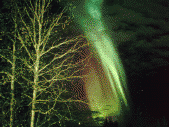 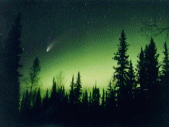 Incoming signals from a distant station heard hundreds of miles away will sound fluttery and distorted by auroral bounce
22
HF
Quiz
Quiz
Meaning?
High Frequency
Freq Range?
3 – 30 MHz
Most common
Voice Mode ?
SSB
SSB
Bandwidth?
3 kHz
One advantage of HF vs. VHF and higher frequencies? T3C02
Long distance ionospheric propagation is far more common on HF
HF
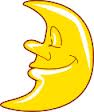 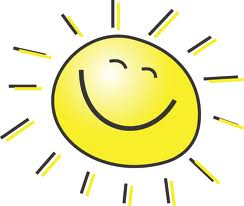 T3C10  During daylight hours and the peak of the solar cycle is generally the best time for long-distance communications on 10 and 6 meter bands.
Learn your D, E, F’s
T3A11  The ionosphere is the part of the atmosphere that enables the propagation of radio signals around the world.
Each reflection is called a hop.
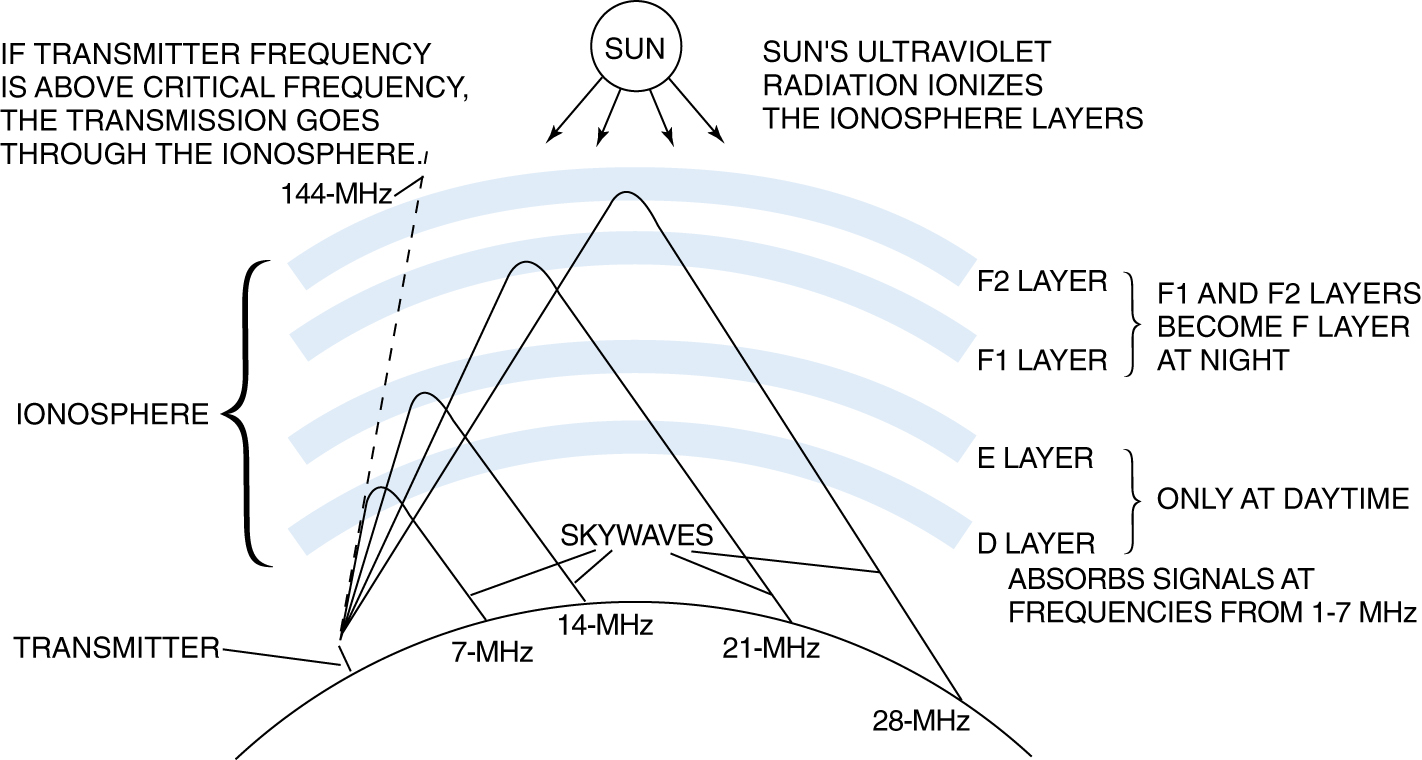 30 to 260 miles
Ionosphere and its layers
25
Skip
T3A09  “Skip” signals from the ionosphere become elliptically polarized.
Skip happens when signals refract and reflect off the ionosphere.  
DX stations 1000 miles away come booming in.  
Every 30 seconds signal goes from strong to weak and back.  
Caused by random, ever changing polarization of the original signal.
Either vertical or horizontal polarized antennas can be used.
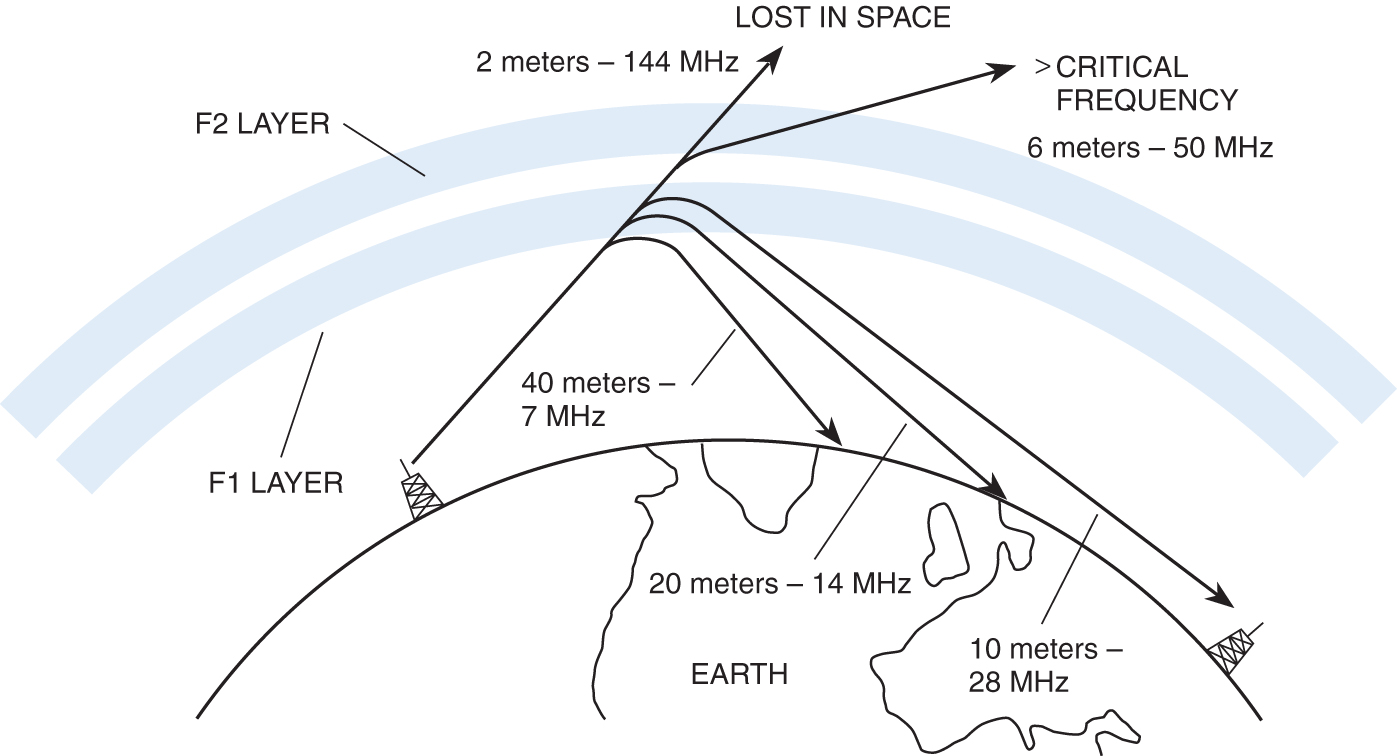 26
26
Ionosphere from space
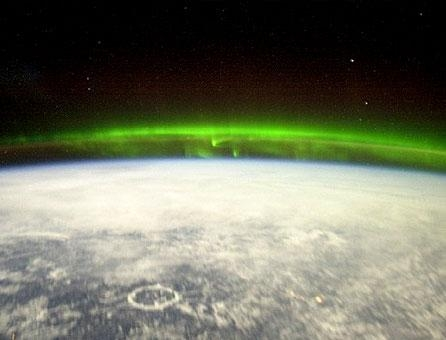 Ionosphere
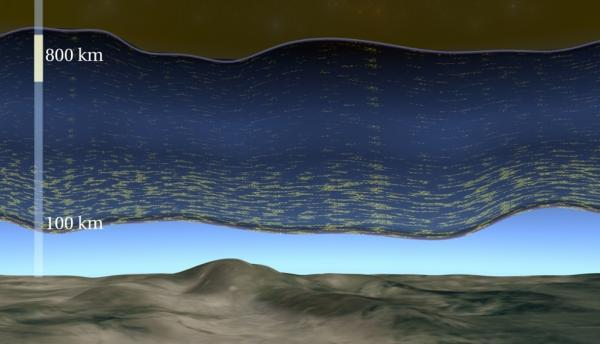 ISS Image
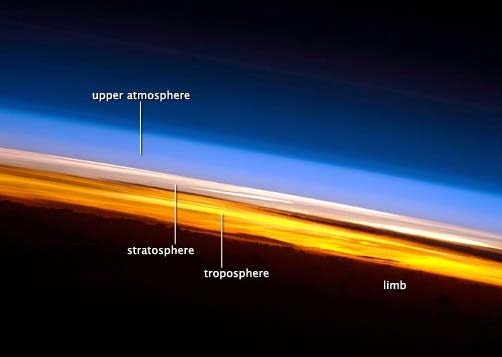 [Speaker Notes: Latin,  limbus border]
What is the greatest influence on HF propagation?
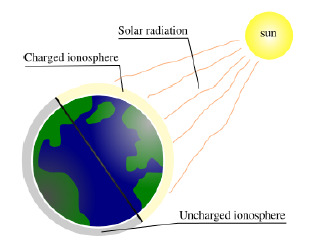 Solar radiation
Charged ionosphere
Uncharged ionosphere
Solar indices
http://dx.qsl.net/propagation/
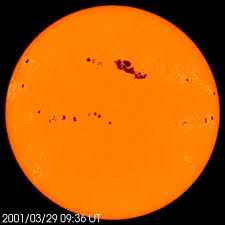 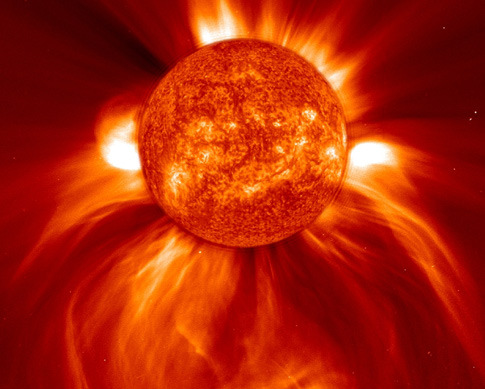 Coronal Mass Ejections (CME)
Sun Spot activity - approximate 11 year cycle
Solar Flux, (Index) SFI : is a measure of the radio
energy emitted from the sun. Values 50 to 300.  //the higher the better
K index, disturbances in the horizontal component of earths magnetic field. Values 0 to 9
A index, related to K in an averaging, values 0 t0 400
[Speaker Notes: The most critical factor affecting radio propagation is solar activity and the sunspot
cycle. Sunspots are cooler regions where the temperature may drop to a frigid
4000K. Magnetic studies of the sun show that these are also regions of very high
magnetic fields, up to 1000 times stronger than the regular magnetic field.
• Our Sun has sunspot cycle of about 22 years which reach both a minima and
maxima (we refer to a 11 year low and high point or cycle). When the sunspots
are at their maximum propagation is at its best.
• Ultraviolet radiation from the sun is the chief (though not the only) source of]
Today’s SFI
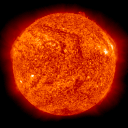 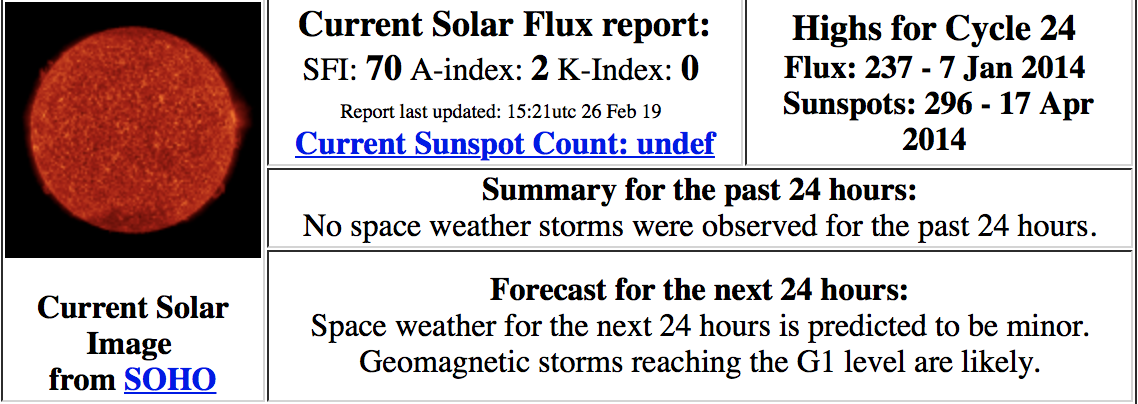 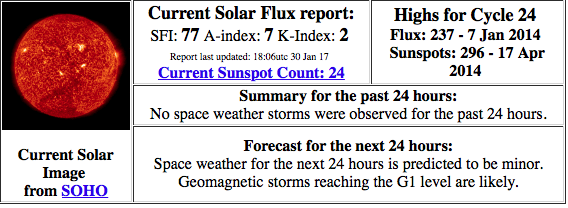 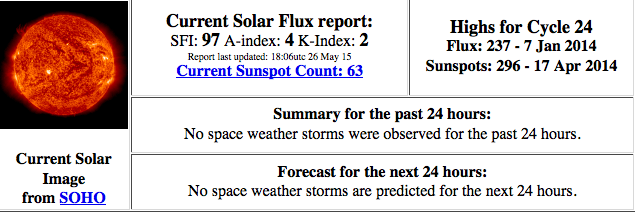 Solar Flux Index (SFI) - Higher numbers mean better propagation.
Highs for Cycle 24 Flux: 190 - 24 Sep 2011 Sunspots: 208 - 9 Nov 2011 
Summary for the past 24 hours:No space weather storms were observed for the past 24 hours.
Lower A index means better propagation.
K-Index - Falling numbers mean improving conditions and better propagation
Antennas
T9A03  A simple dipole mounted so the conductor is parallel to the Earth's surface is a horizontally polarized antenna.
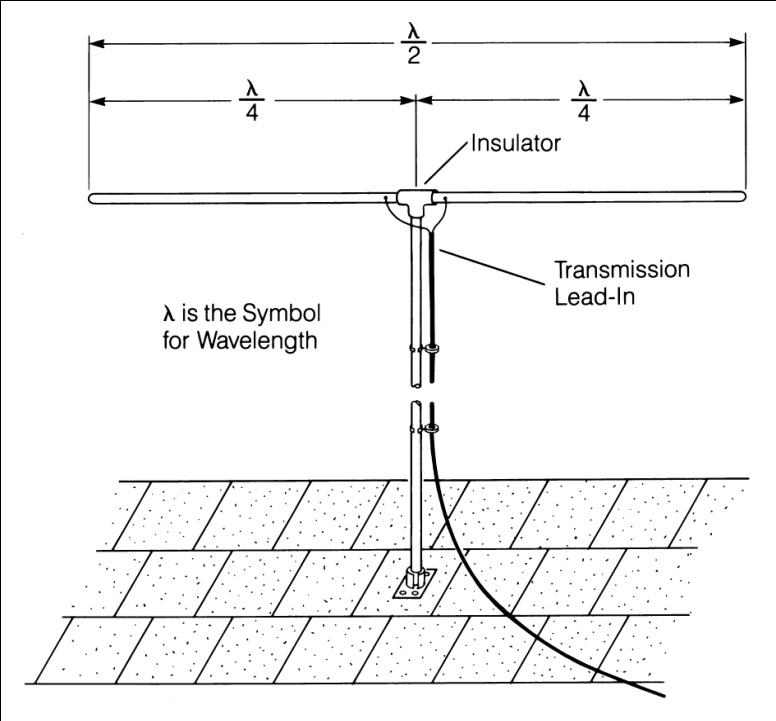 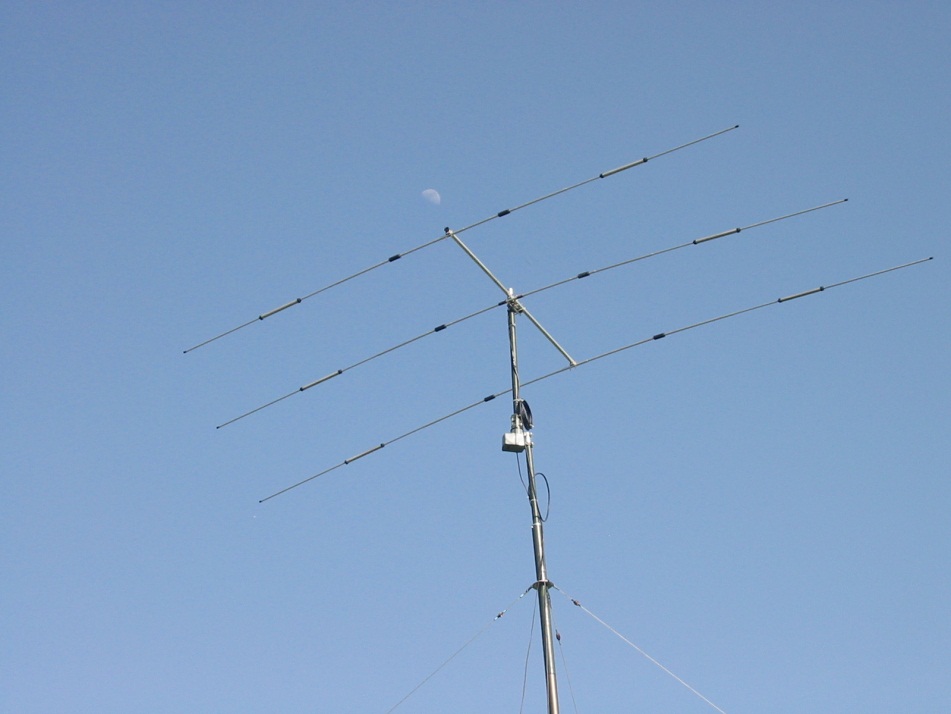 Three element beam
Simple Dipole
33
33
Size Matters
6
50
112
236
T9A09
T9A09  The approximate length of a 6 meter 1/2-wavelength wire dipole antenna in inches is ?
112 inches
6 meters / 2 = 3 m
(1 meter ≅ < 40 inches)

40 inches X 3
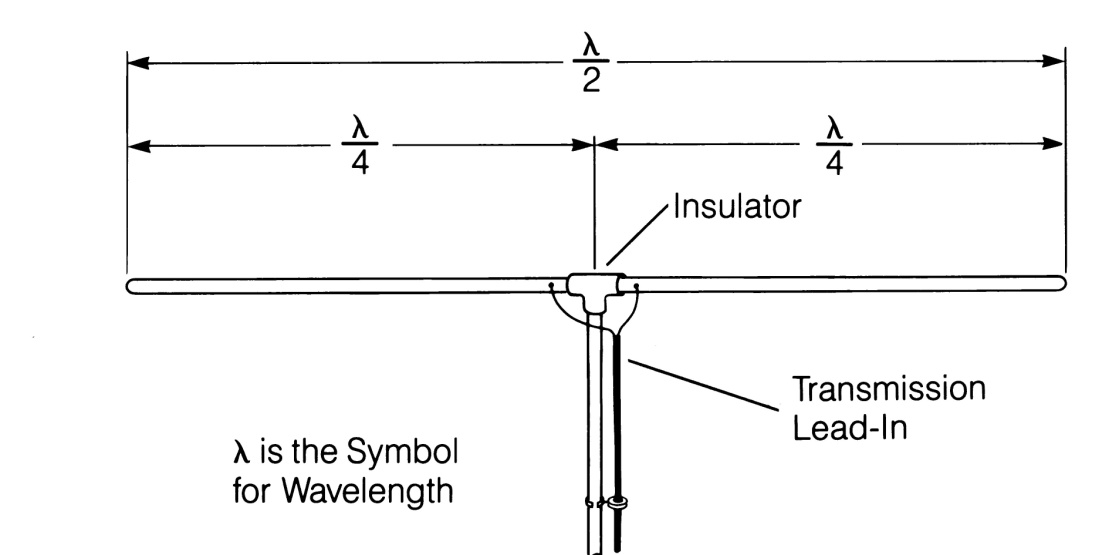 = < 120 inches
Six Meter ½ Wavelength Dipole
T9A10  The strongest radiation from a half-wave dipole antenna 
in free space is broadside to the antenna.
34
34
112
50
19
12
T9A08
T9A08  The approximate length of a quarter-wavelength vertical antenna for 146 MHz in inches is?
2 meters
/4  =
½  meter
< 20 inches
(1 meter ≅ < 40 inches)
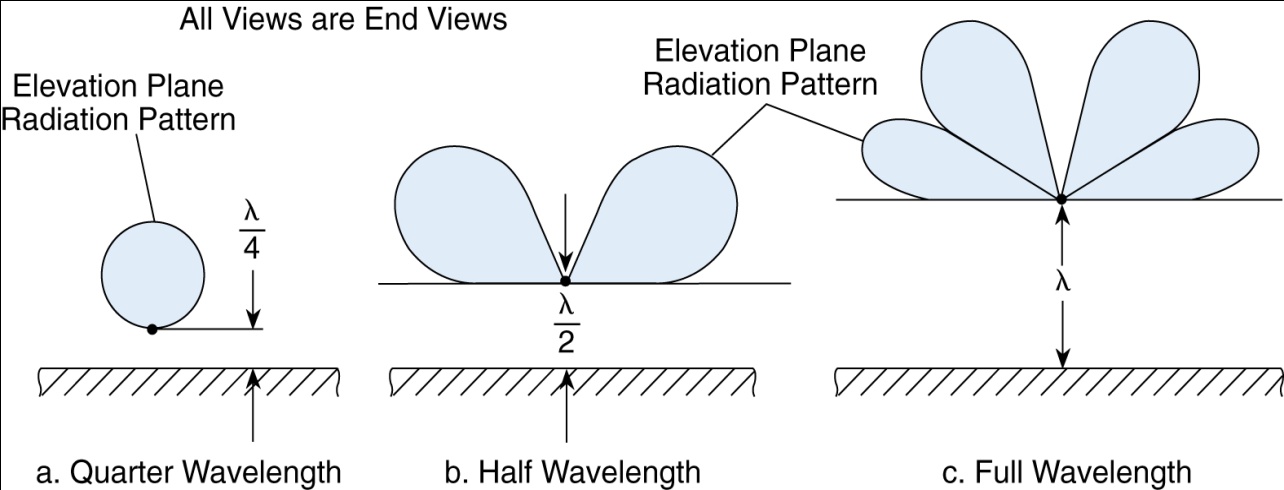 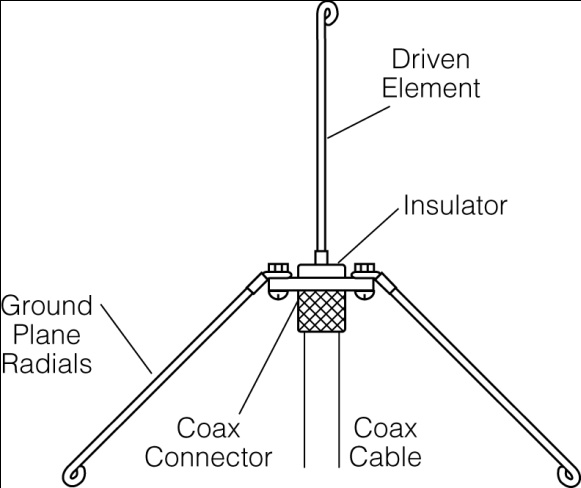 19”
Radiation Pattern of an Antenna Changes as Height Above Ground is Varied
35
35
Dipole Antenna
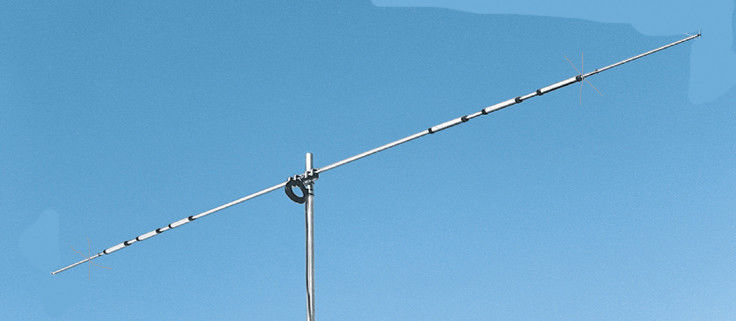 How would you change a dipole antenna to make it resonant on a higher frequency?  T9A05
Shorten it
Loading
An antenna can be made electrically longer by loading
Inserting an inductor in the radiating portion of the antenna to make it electrically longer T9A02
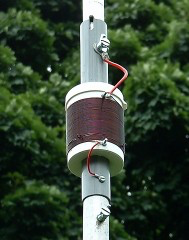 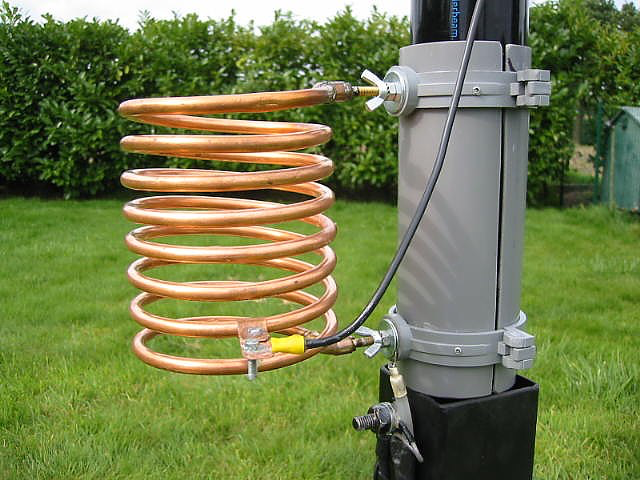 Determine the resonance frequency of your antenna
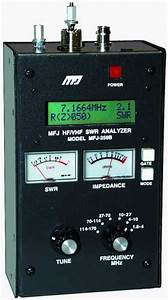 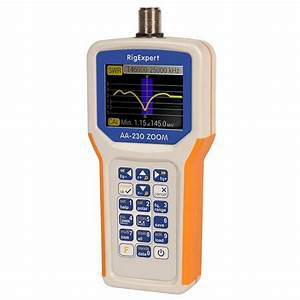 An antenna analyzer is used to determine the operating frequency of an antenna. T7C02
Antennas on handheld radios
Rubber duck
T9A04  The typical “rubber duck antenna
Does not receive or transmit as well
as a full size ground-plane antenna
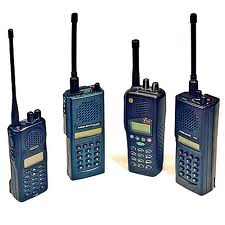 T9A07  When transmitting from
inside of a vehicle, Signals might not propagate well due to the shielding effect of the vehicle
Decibel, The unit measure for gain
dB = 10 log (p0wer ratio)
Just remember that for every double, or half change in power, there is a 3 dB change. 
Increase or decrease depending on the direction of change.

(I rely on my finger calculator.)
Example 1.  What is the approximate amount of change in dB of a power increase
from 5 watts to 10 watts? T5B09
3 db
Example 2.  What is the approximate amount of change in dB, from a power 
decrease from 12 watts to 3 watts?  T5B10
6 dB
Example 3.   What is the approximate amount of change in dB, of a power increase
from 20 watts to 200 watts? T5B11
10 dB
Directional Antennas
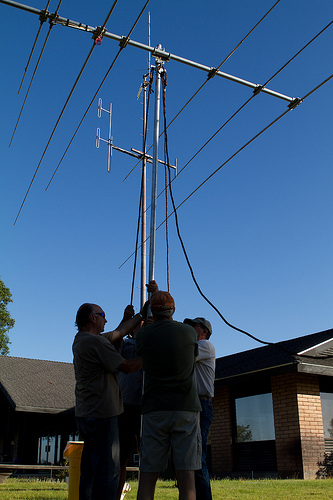 T9A01 A Beam Antenna, or Yagi, is an antenna that
directs the signal in one direction.
T3A03  Horizontal directional antennas are
Normally used for weak signal CW and SSB
on VHF and UHF
At  the higher UHF frequencies, dish antennas are commonly used.
Gain
T9A11  The gain of an antenna is the increase in signal strength in a specified direction when compared to a reference antenna.
Measured in dB
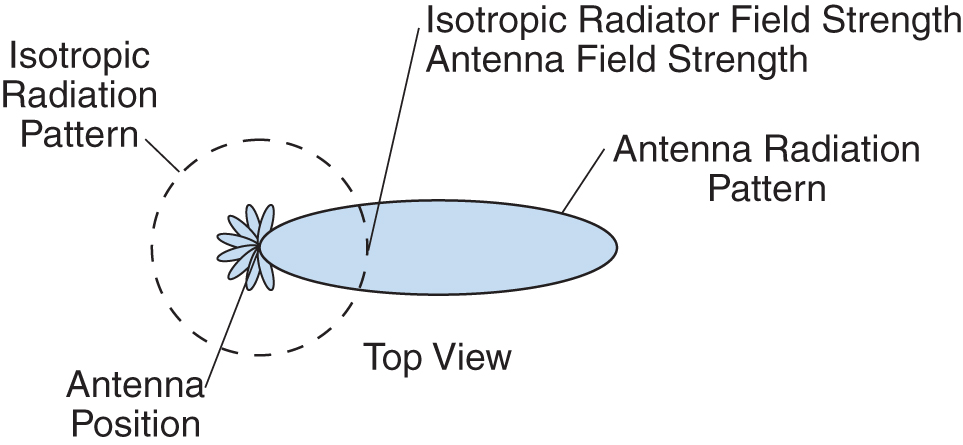 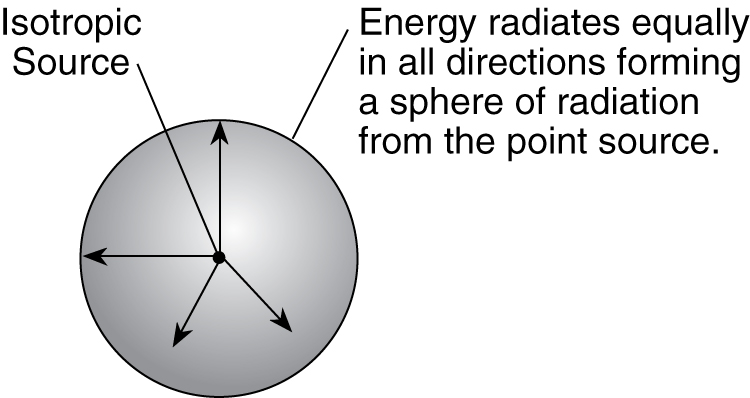 Isotropic Radiator Pattern
“Gain” of an antenna
dBi = gain reference to an isotropic antenna
dBd = gain reference to a dipole antenna
42
42
Radiation Pattern
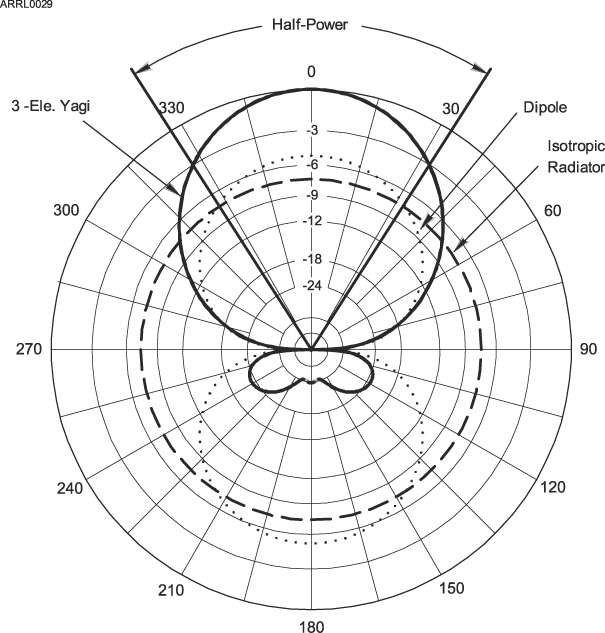 Azimuth pattern
Radiation Pattern
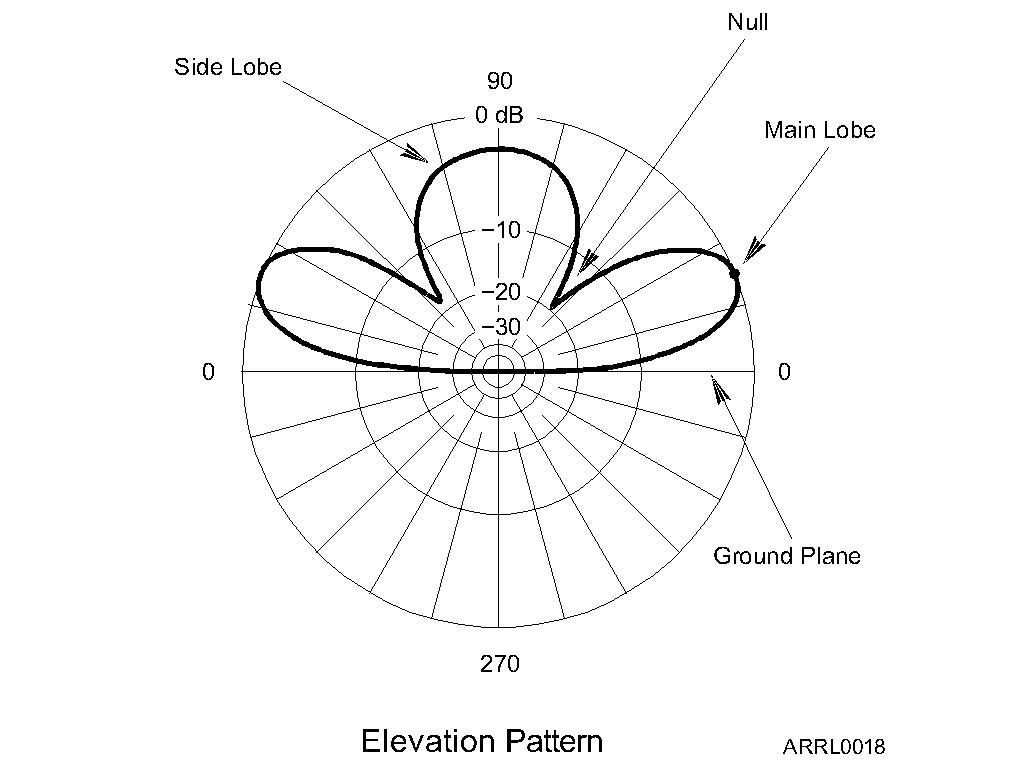 Directional antennas
T9A01  A beam antenna concentrates signals in one direction
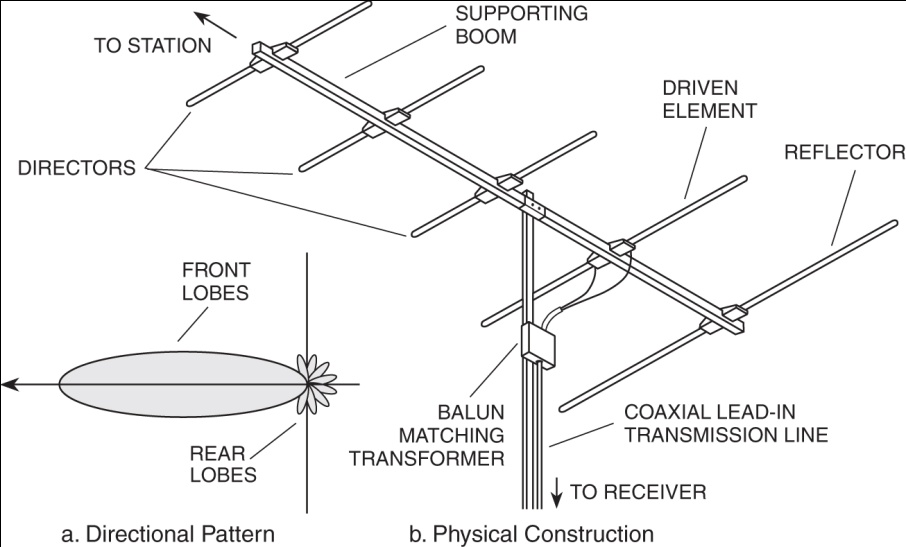 A Beam Antenna – The Yagi Antenna
45
45
Directional antennas
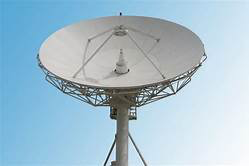 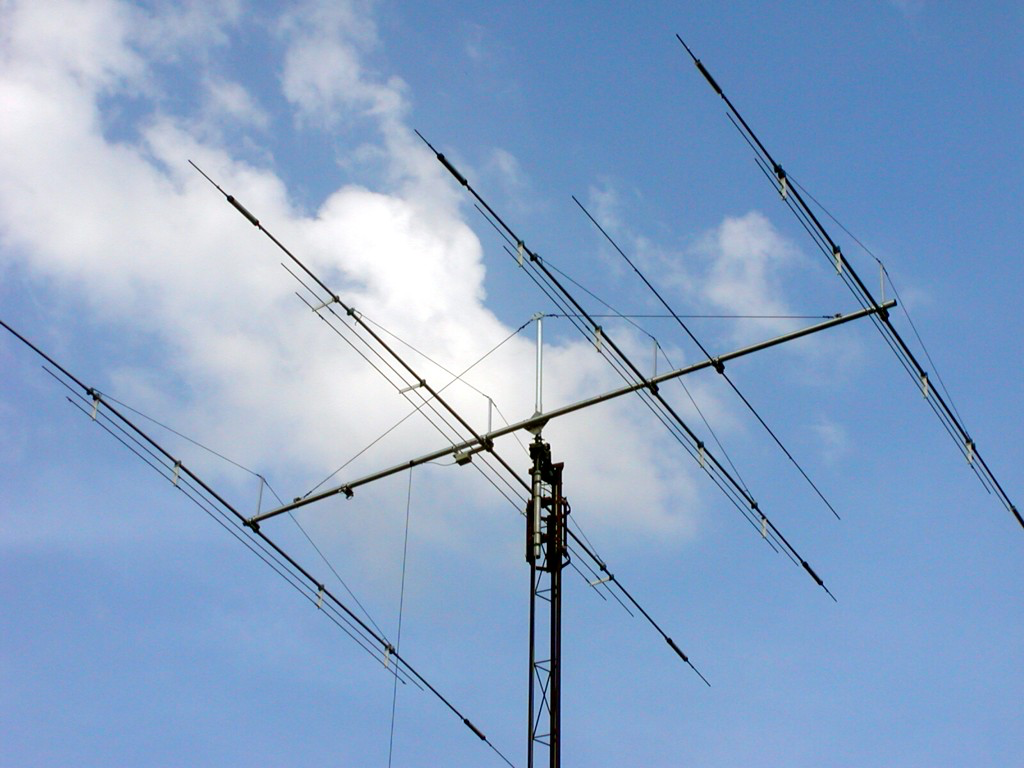 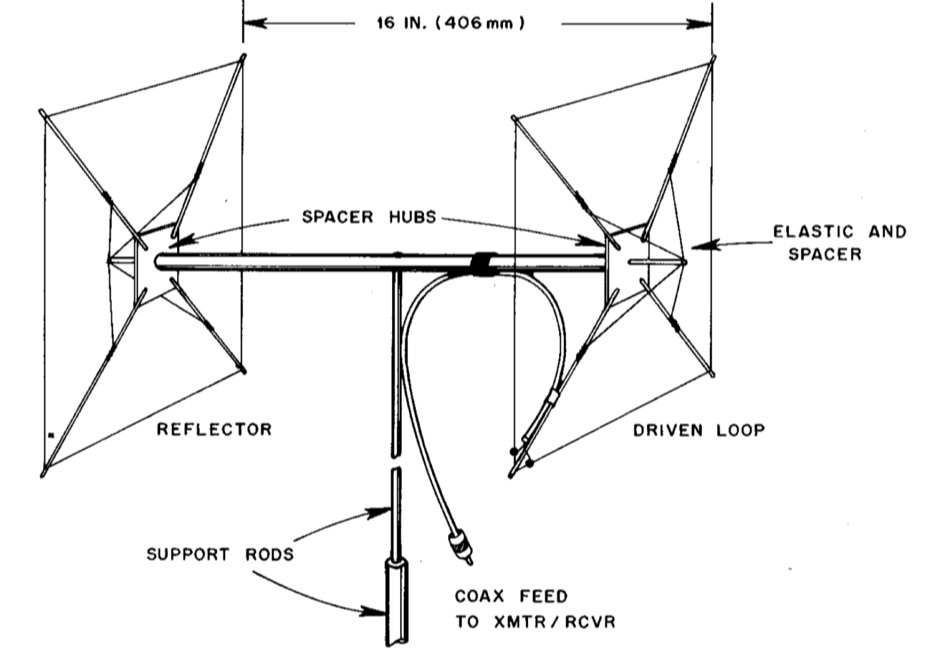 Quad, Yagi and Dish antennas
Feedlines
T9B01  It is important to have a low SWR in an antenna system that uses coaxial cable feedline to provide efficient transfer of power and reduce losses.

T9B02   50 ohms is the impedance of the most commonly used coaxial cable in typical amateur radio installations.

T9B03  Coaxial cable is used more often than any other feedline for amateur radio antenna systems because it is easy to use and requires few special installation considerations.
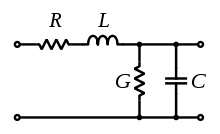 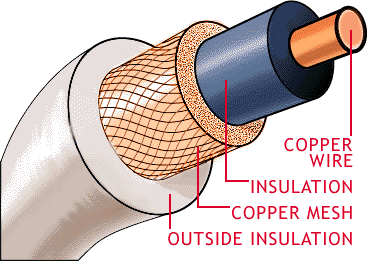 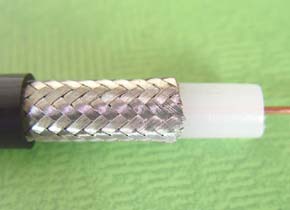 Copper Wire
48
Outside Insulation
Mesh
Insulation
48
Not all coax is the same
T9B10  Electrical differences exists between the smaller RG-58 and larger RG-8 coaxial cables in that RG-8 cable has less loss at a given frequency.
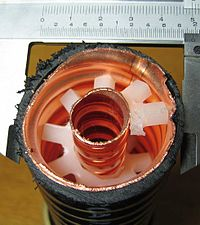 Coax Cable Type, Size, and Loss per 100 feet
Coax Type	         Size	@ 100 MHz 	@ 400 MHz               
   RG-58U	         Small	         4.3 dB	          9.4 dB	
   RG-8X	         Medium	         3.7 dB	       8.0 dB
   RG-8U	         Large                 1.9 dB             4.1 dB
   RG-213	         Large                 1.9 dB             4.5 dB
   Hardline        Large, Rigid      0.5 dB             1.5 dB
T9B11  The lowest loss feedline at VHF and UHF is an Air-insulated hard line..
49
49
SWR   Standing Wave Ratio
SWR is determined by the proportions of forward and reflected power.

T7C03 A measure of how well a load is matched to a transmission line 

If there is no reflected power, the SWR is 1 to 1.     SWR = 1:1

T7C04  SWR of 1:1 is a perfect match.

T7C06  SWR of 4:1 shows impedance mismatch.

T7C05  SWR greater than 2:1 may cause the transmitter’s protective circuits to reduce output power to protect output transistors
T7C07 Power lost in a feedline is converted to heat.
T7C08  Besides a SWR meter, a directional wattmeter can be used to determine match
What causes SWR?
Antennas that are too short or too long.

Faulty feed line or connectors.

T9B09  Erratic SWR sometimes indicates a loose connector.
√PF + √PR
SWR =
PF is the forward RF power

 PR is the reflected RF power
√PF - √PR
Checking  SWR?
SWR is determined by the proportions of forward and reflected power.
Transmitter
SWR Meter
Or Reflective wattmeter
In series with the feed line, between the transmitter and antenna T4A05
How to Correct High SWR
#1 Correct any physical problems
T9B04  An antenna tuner matches the antenna system impedance to the transceiver's output impedance.
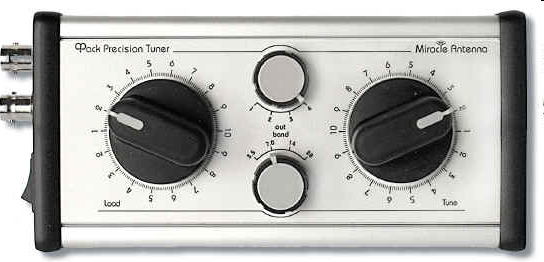 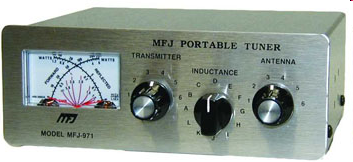 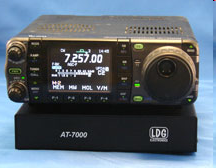 MFJ-971 Portable QRP 200 Watt Tuner
Miracle QPak 50 Watt Manual Tuner
Icom 7000 with LDG 7000 Auto-Tuner
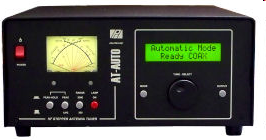 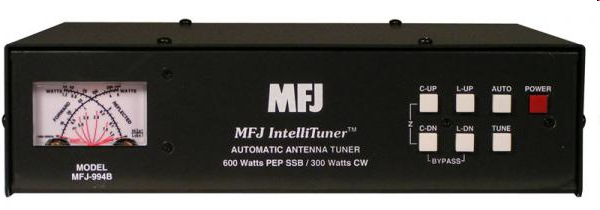 Palstar 1500 Watt Auto-Tuner
MFJ-994B 1500 Watt Auto-Tuner
53
53
Feedline Connectors
T9B05  As the frequency of a signal passing through coaxial cable is increased the loss increases.
The Higher the frequency the greater the loss
T9B06  A Type N connector is most suitable for frequencies above 400 MHz?
T9B07  PL-259 type coax connectors are commonly used at HF frequencies.
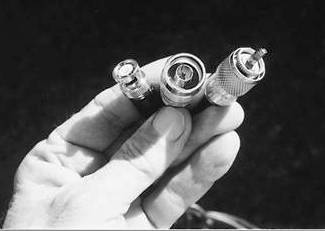 54
54
BNC, Type N, and PL 259 Connectors
Care and feeding of coax and connectors.
T9B08  Coax connectors exposed to the weather should be sealed against water intrusion to prevent an increase in feedline loss.

T7C09, T9C10, T7C11  Moisture is a common cause of coax failure
Never buy cheap coax, connectors, or adapters
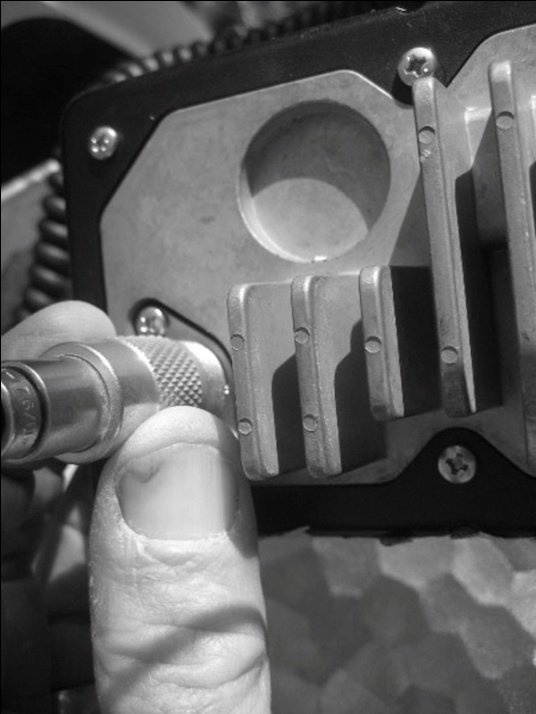 Don’t kink, crush, twist, crimp, mangle, contort, distort or otherwise fubar your coax.
Make sure all coax connections are tight to help minimize interference
55
Study for this Week
Study flash cards www.hamexam.org
Radio
 Fundamentals
Rules  &
Regs.
Comm. w/
Others
Antennas
Propagation
Equipment
Electricity
Safety
Lesson 1
  T1B
  T3B
  T8A
Lesson 2
  T1A
  T1C
  TID
  T1E
  T1F
Lesson 3
  T2A
  T2B
  T2C
  T8B
  T8C
Lesson 4
  T3A
  T3C
  T9A
  T9B
  T7C
Lesson 5
  T4A
  T4B
  T7A
  T7B
  T8D
Lesson 6
  T5A
  T5B
  T5C
  T5D
  T6A
  T6B
  T6C
  T6D
  T7D
Lesson 7
  T0A
  T0B
  T0C
73
Tom and Jack